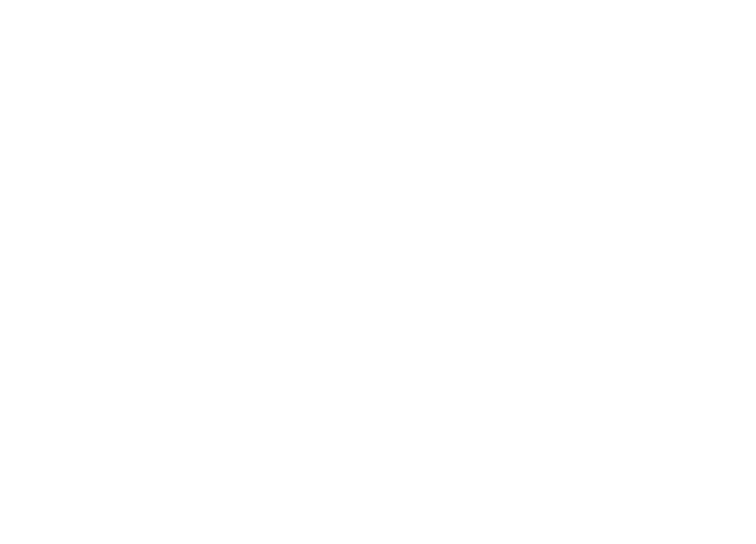 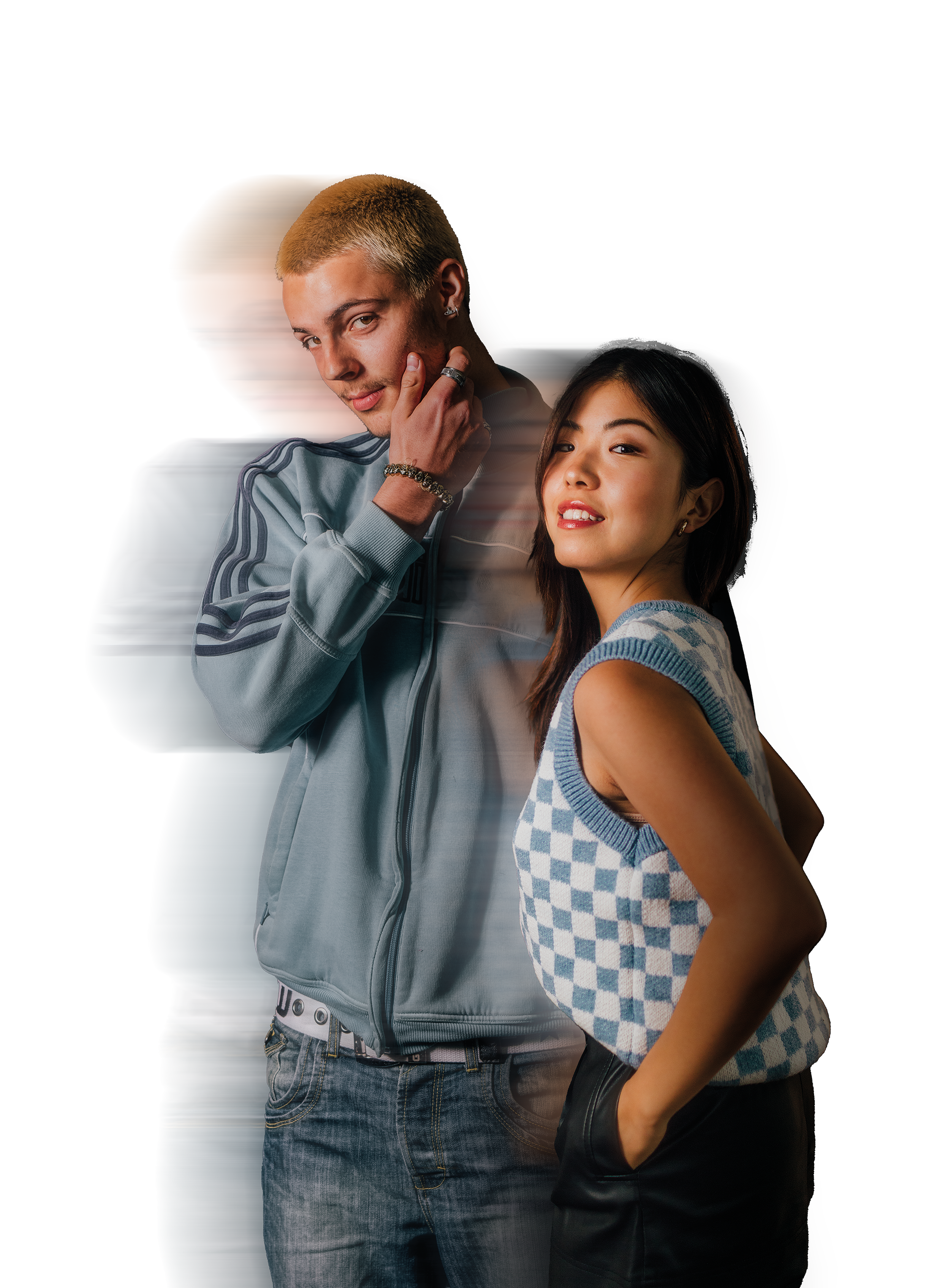 GARMENT TECHNOLOGY
HOME OF FASHIONS NEXT GENERATION
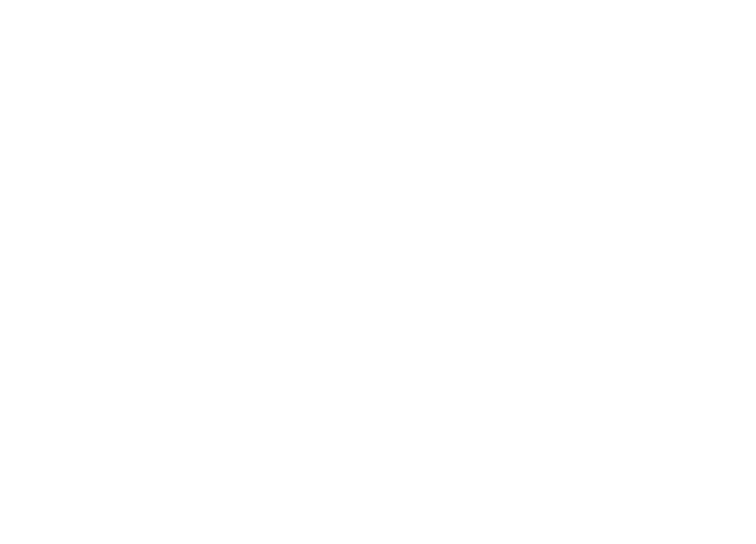 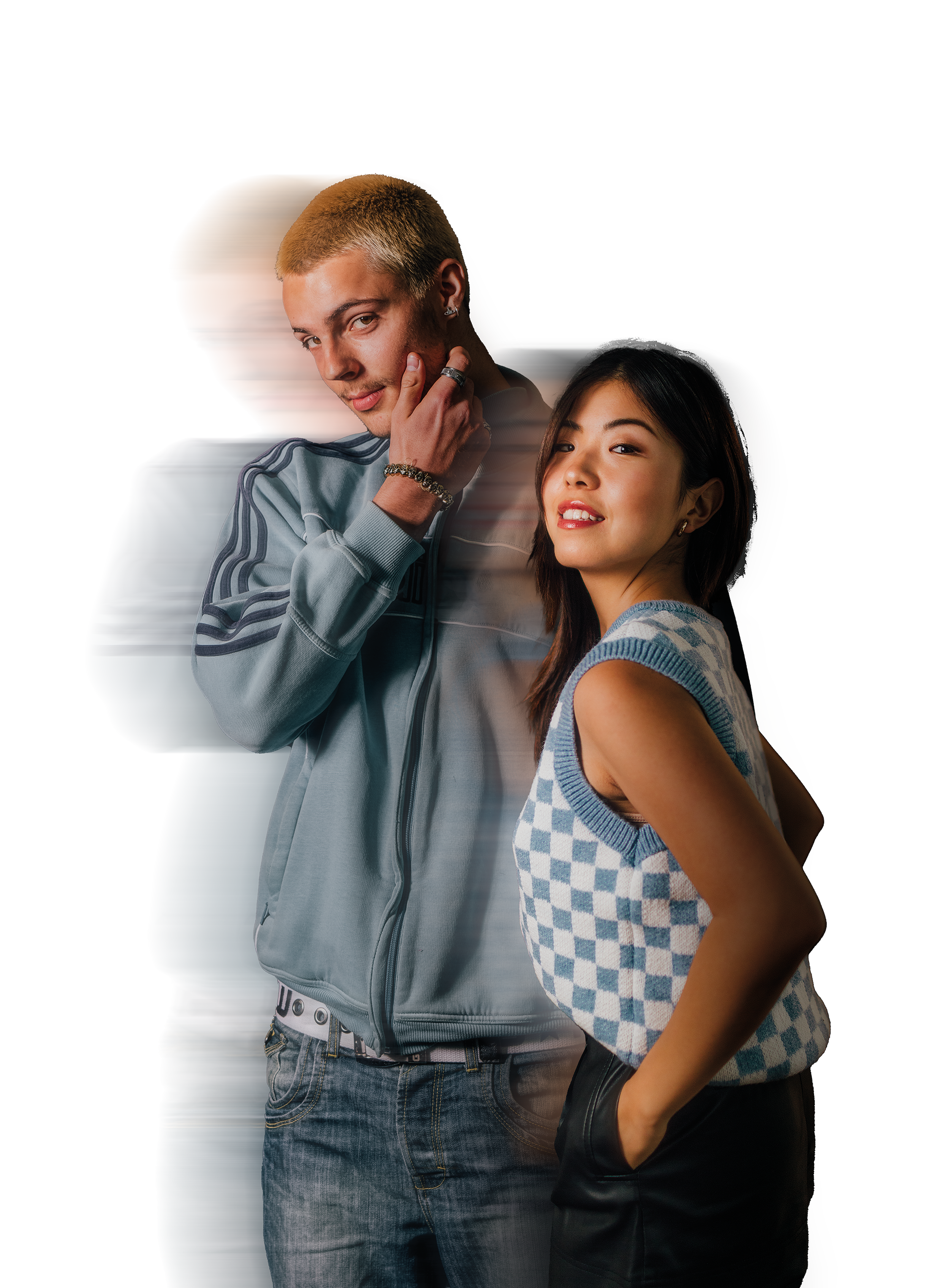 WHAT DO YOU THINK GARMENT TECHNOLOGY IS?
HOME OF FASHIONS NEXT GENERATION
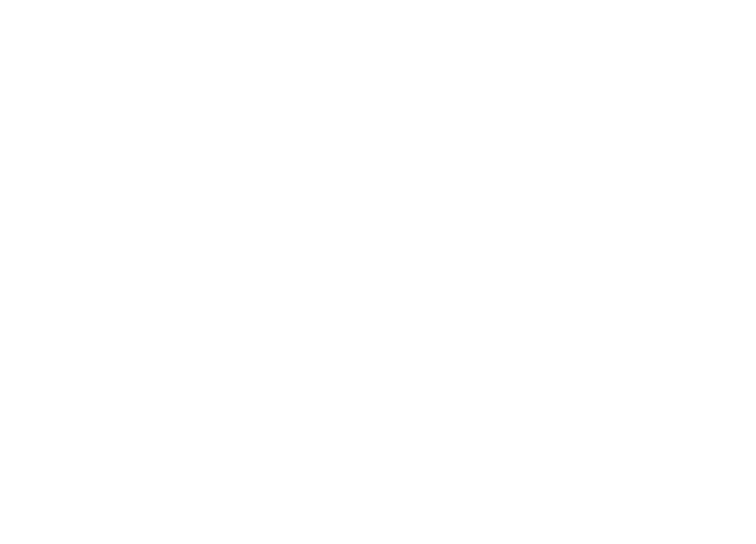 GARMENT TECHNOLOGY
Garment Technologists are involved with the creation of clothing before it reaches store. They are involved in all stages of garment development, from the initial idea to the product manufacture.

As a garment tech, it’s your job to make sure the manufacture of products runs smoothly. The garment technology department is the communicator between brands and factories, making sure that the design team’s vision is aligned with the products themselves.
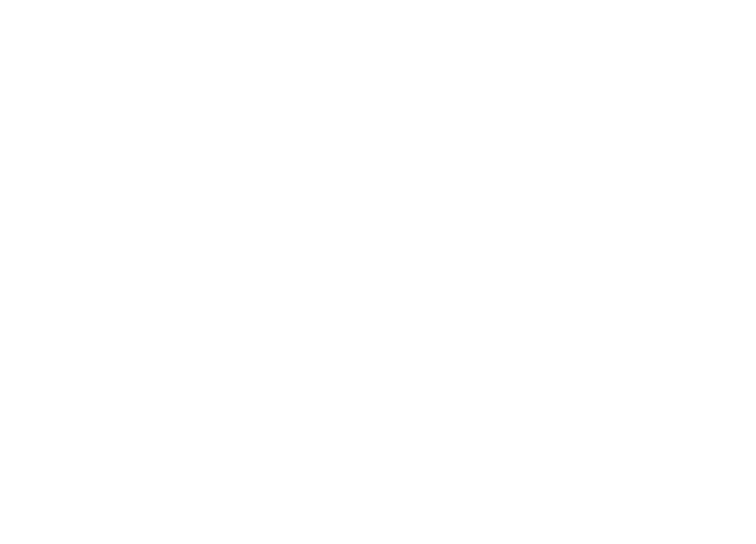 TOP AREAS IN GARMENT TECHNOLOGY
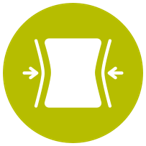 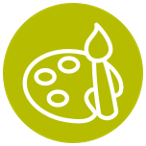 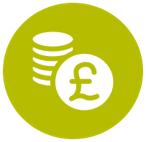 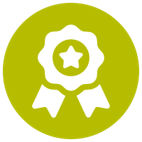 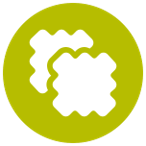 Fit & Finish
Commerciality
Colour
Material
Quality
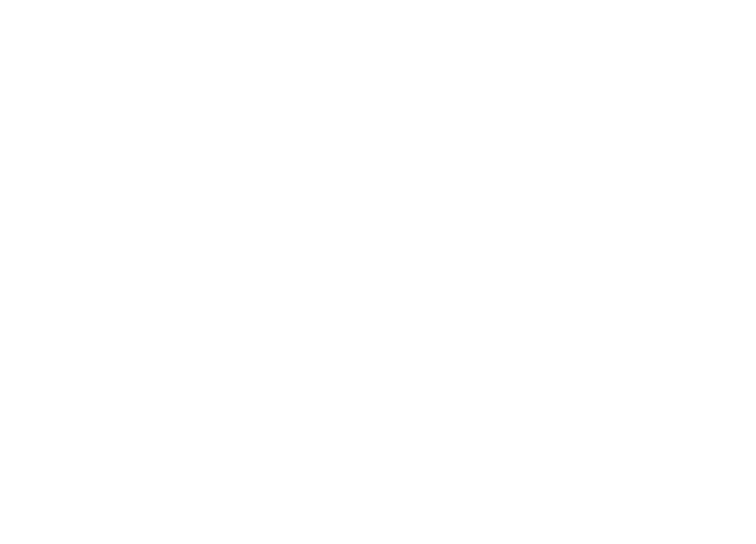 ACTIVITY #1
Imagine that you are a Garment Technologist at your favourite brand. They have asked for your help in selling a rain jacket as the new product. Ask yourself the questions on the next slide.
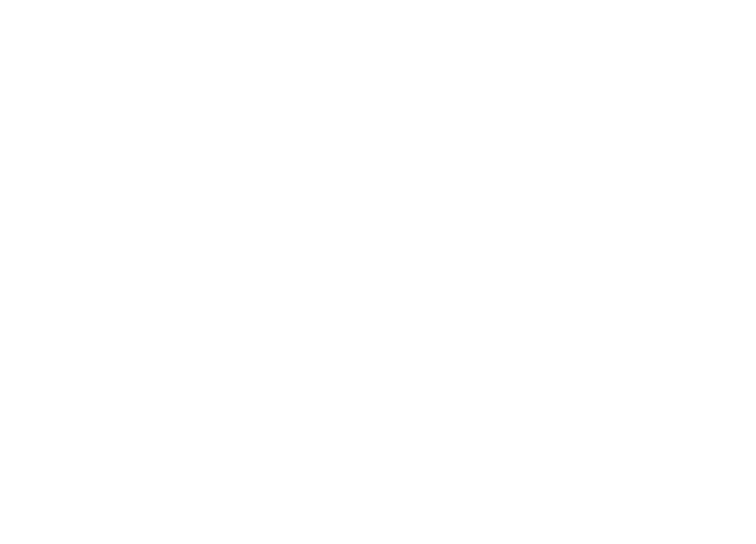 ACTIVITY #1
Will the product sell well at this brand?​
Depending on the fabric you choose, will it meet the quality standards customers expect of the brand?​
What factors do you need to consider when making this item? 
Will it protect the retailer’s reputation?​
Will you create a quality garment that is fit for purpose & durable?
Is there a sustainable option to use instead?
Can the designer’s vision appearance of the garment be achieved?  ​
Will the fit be correct to the design?​
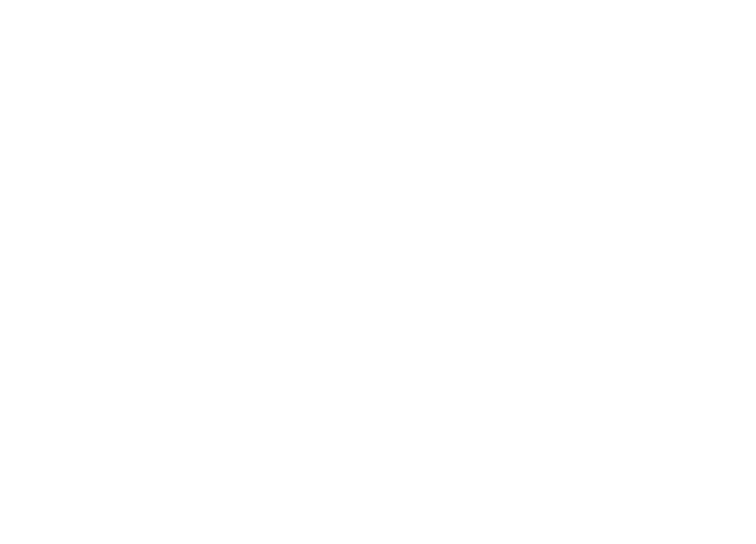 RECAP
Garment technology is crucial the success of a fashion retailer – ensuring products can be made at the right price, to the required design and maintaining quality standards​
GT’s have to consider the commercial aspects e.g. fabric choices, manufacturing processes and quality standards​
Ensuring products are adapting to trends is also critical, to ensure a retailer’s collections are meeting customer needs and expectations​